Преформовані фізичні чинники
Метою викладання навчальної дисципліни «Преформовані фізичні чинники» є формування теоретичних та практичних знань, професійних компетентностей із застосування з профілактичною і лікувальною метою преформованих фізичні факторів при різних захворюваннях і травмах під час проведення фізичної терапії.
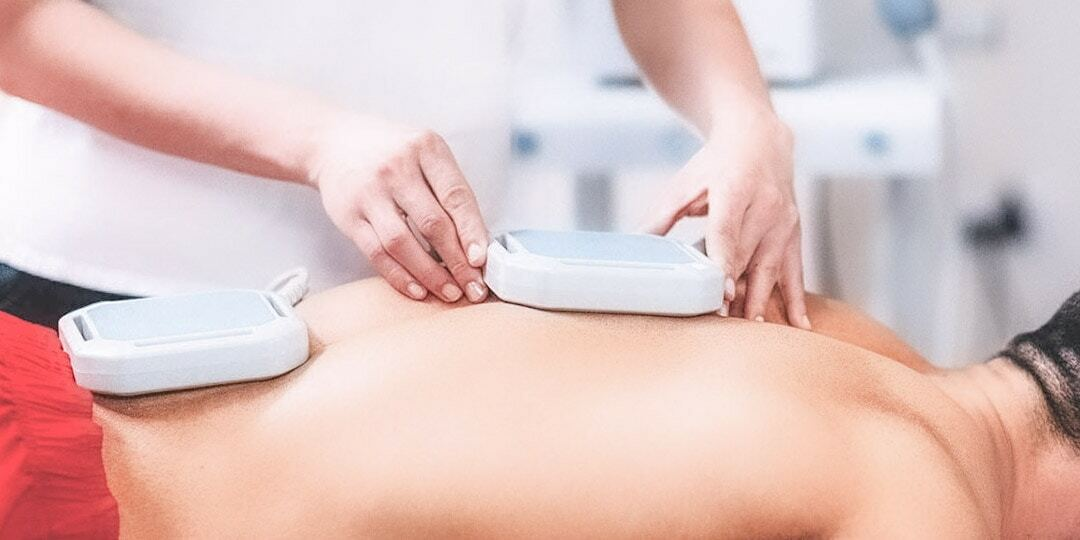 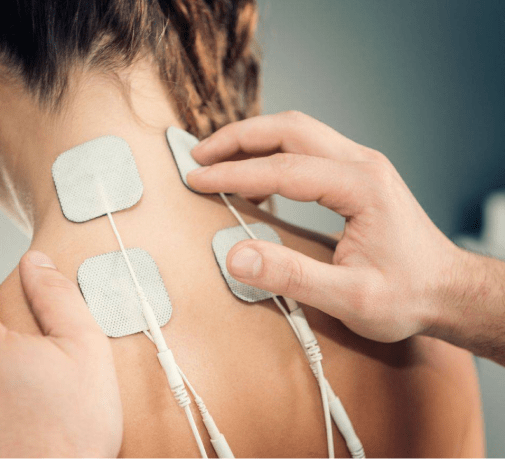 Завдання навчальної дисципліни «Преформовані фізичні чинники»передбачають: 
озброїти знаннями про преформовані фізичні фактори, які реалізуються засобами апаратної фізіотерапії і можуть застосовуватися при проведенні фізичної реабілітації (терапії); 
знати механізми дії на організм людини преформованих фізичних факторів та їх роль в профілактиці та лікуванні різних хвороб і трав; 
сформувати знання про сучасну фізіотерапевтичну апаратуру, техніку безпеки при роботі з нею, вміти її використовувати; 
озброїти знаннями про загальні та конкретні показання та протипоказання до застосування преформованих фізичних факторів; 
сформувати теоретичні знання про фактори                                                        використання преформованих фізичних чинників в                                              програмах фізичної реабілітації (терапії) при різних                                                        нозологіях в залежності від віку, статі, особливостей                                                      протікання захворювання, фізичної підготовленості
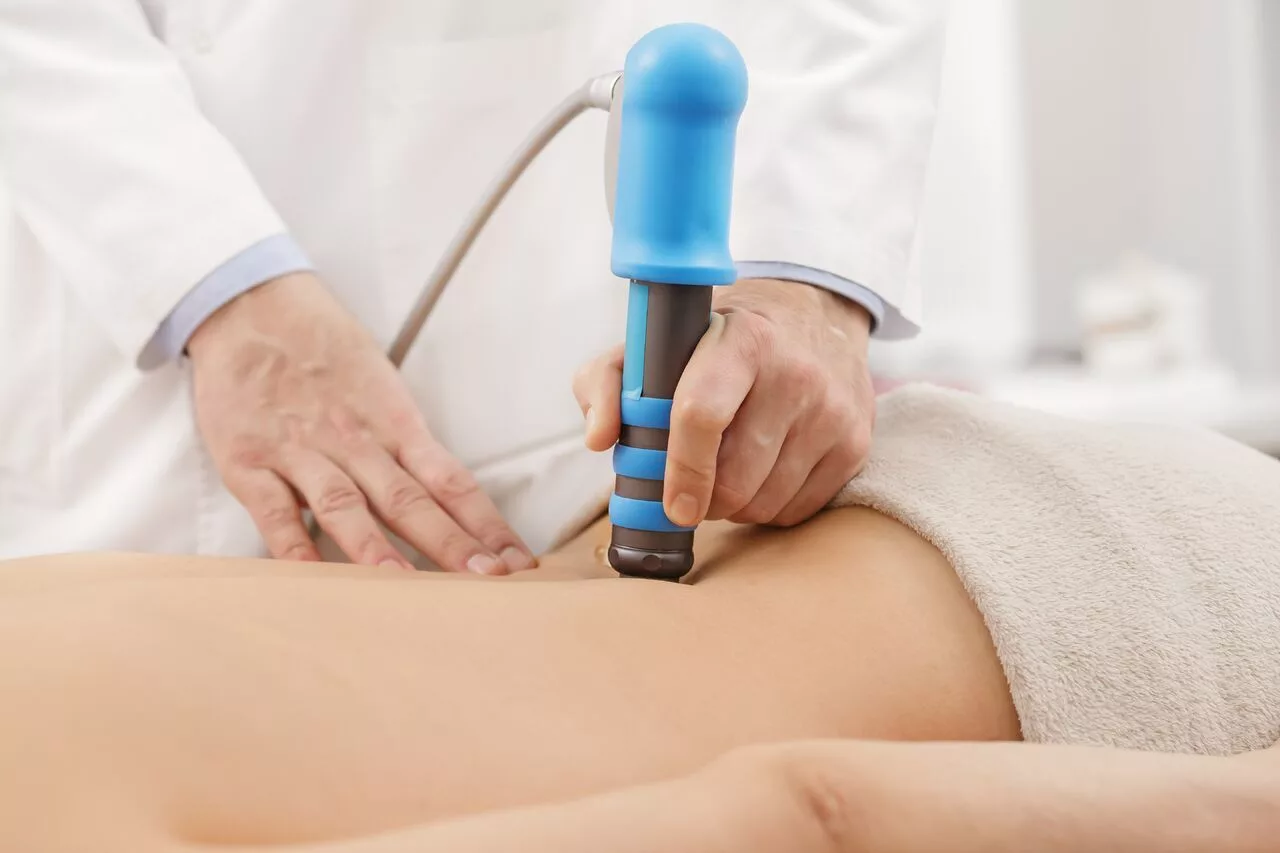 У разі успішного завершення курсу студент зможе
 – механізми фізіологічної дії фізіотерапевтичних чинників; 
– особливості лікувальної дії природних і преформованих фізичних факторів; 
– диференційований підхід до призначення фізіотерапевтичних процедур; 
– показання до застосування                                              фізіотерапевтичних процедур; 
– протипоказання до                                                              проведення фізіопроцедур.
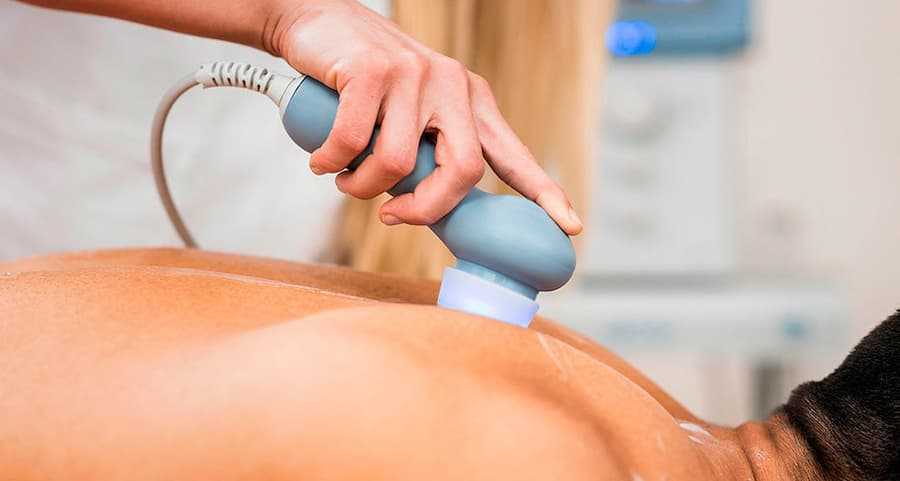 Вміти: 
– добирати найбільш ефективні до певного стану здоров'я та фізичного стану людини фізичні фактори; 
– проводити основні кліматолікувальні процедури, зокрема визначати біодозу для прийому процедур УФО та сонячних ванн; 
– під контролем лікаря практично застосовувати портативні фізіотерапевтичні апарати побутового призначення; 
– оцінювати ефективність залучення                                        використаних засобів реабілітації
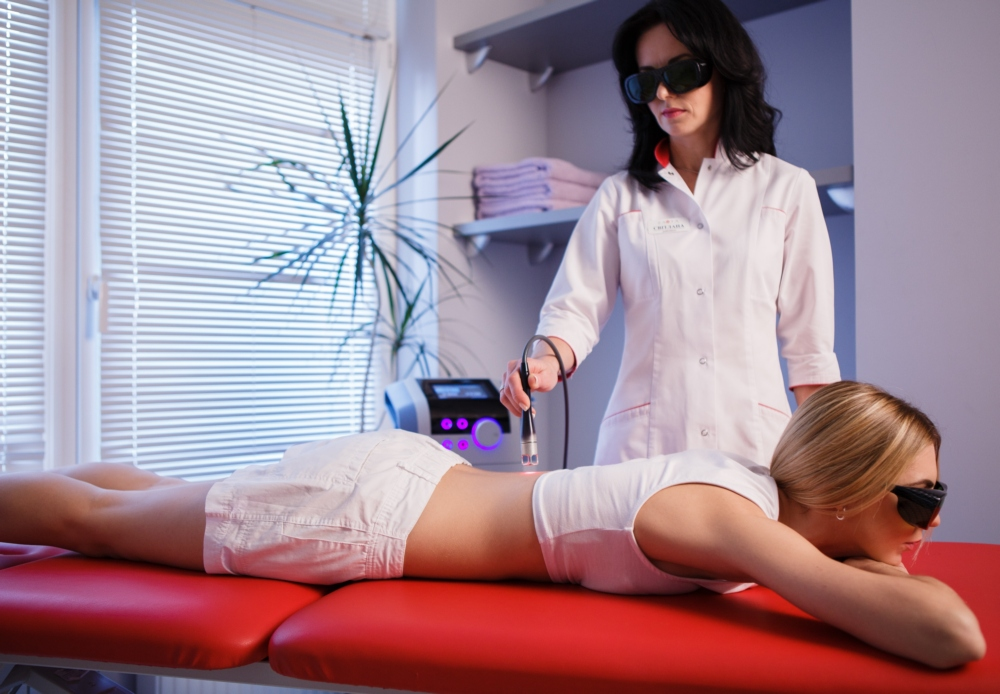 Дякую за увагу
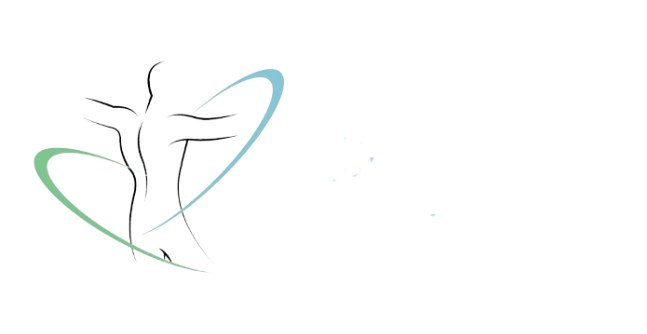